Matemática aplicada À Economia – 28ª aula / 2024
Professor Ricardo luis Chaves feijó
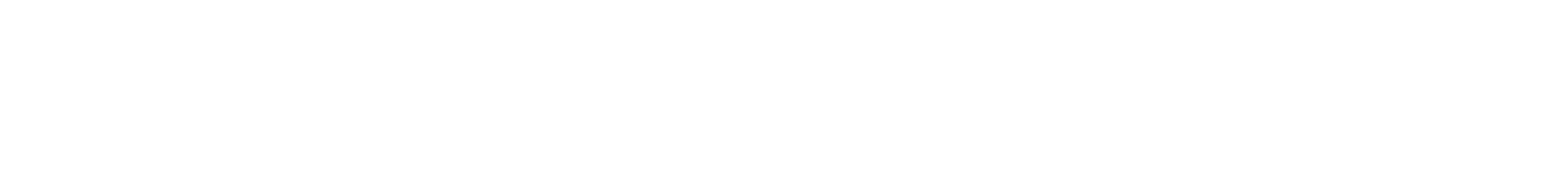 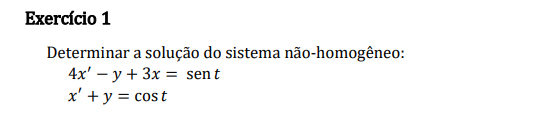 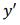 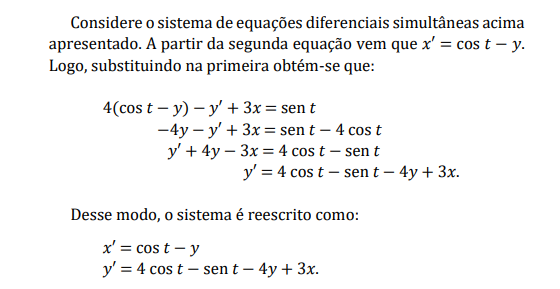 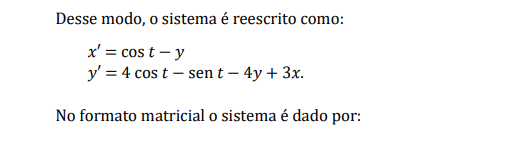 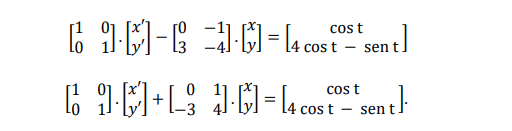 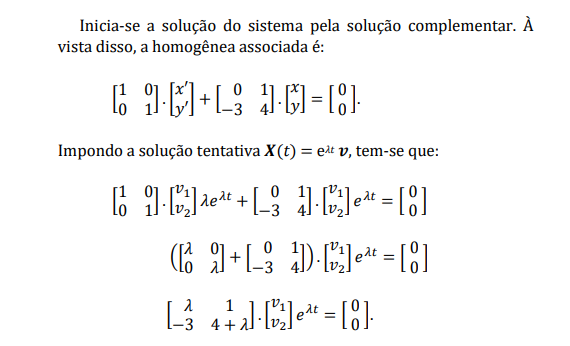 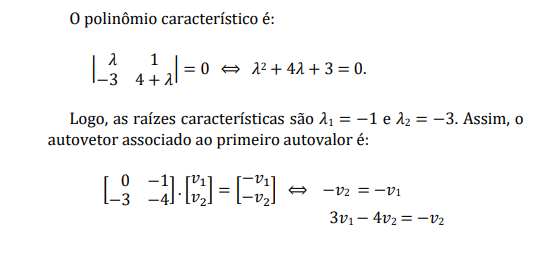 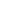 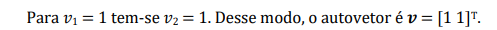 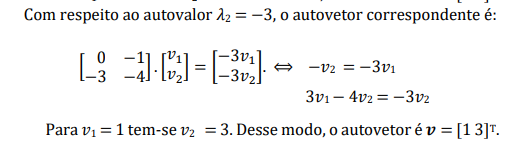 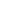 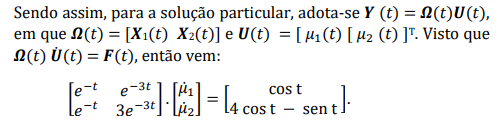 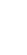 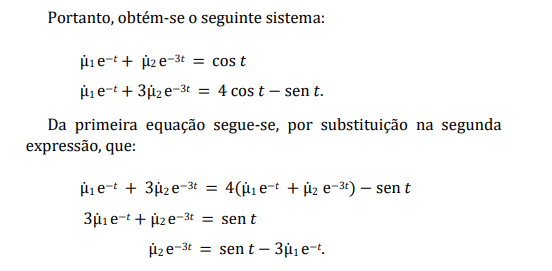 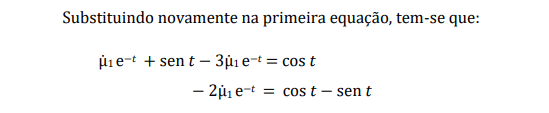 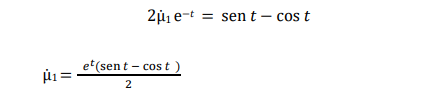 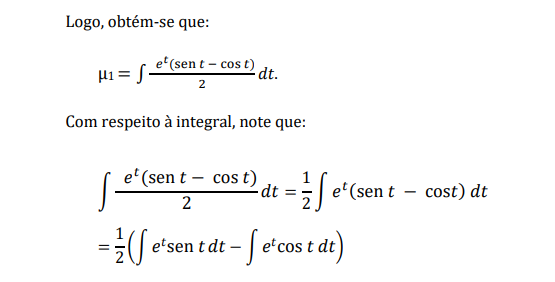 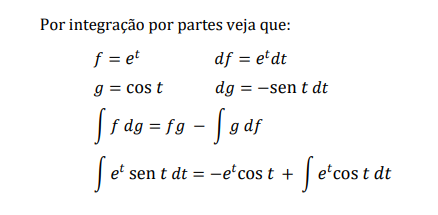 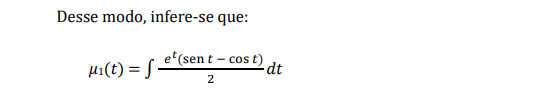 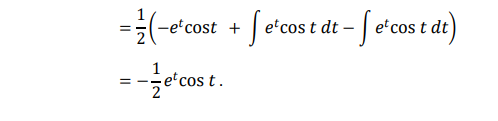 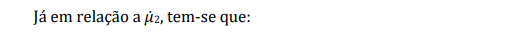 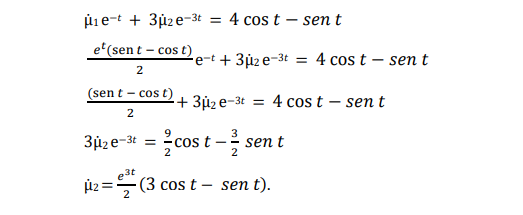 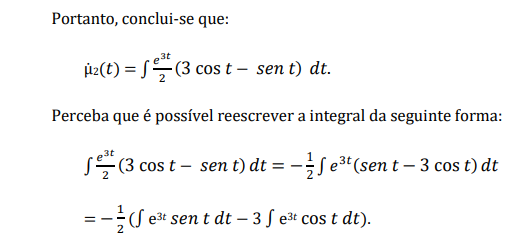 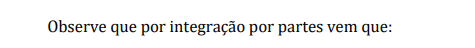 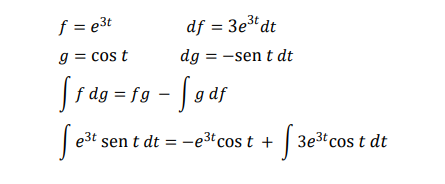 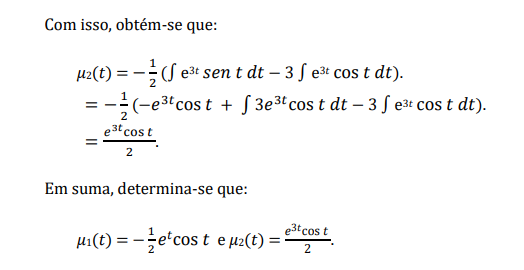 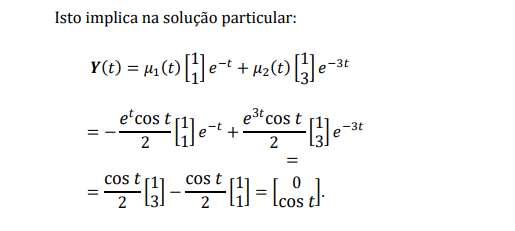 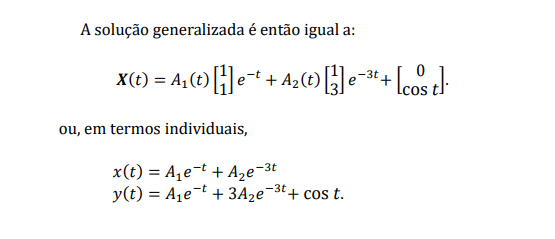 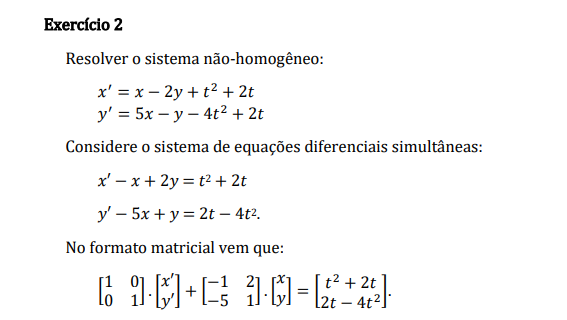 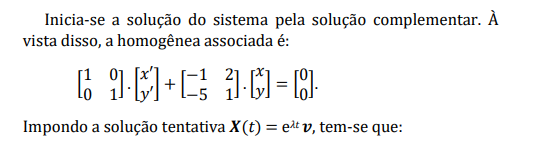 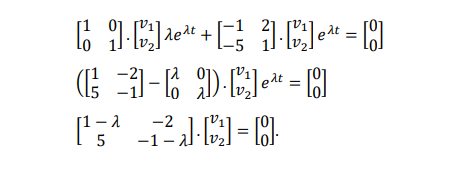 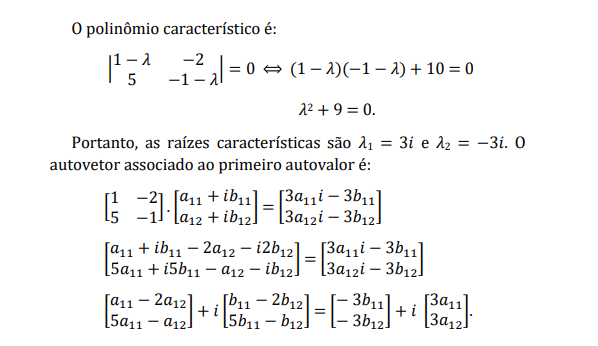 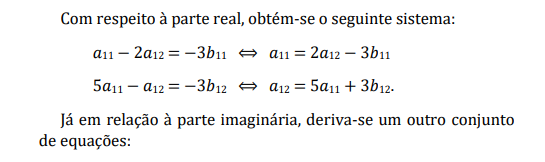 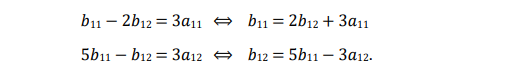 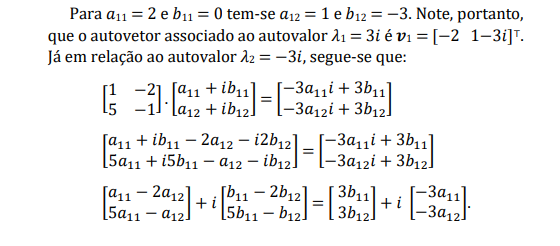 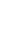 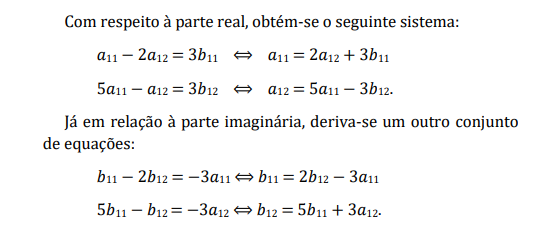 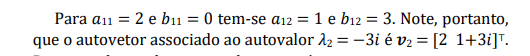 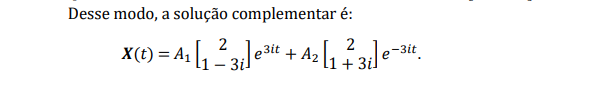 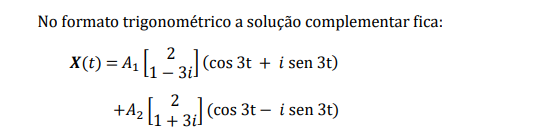 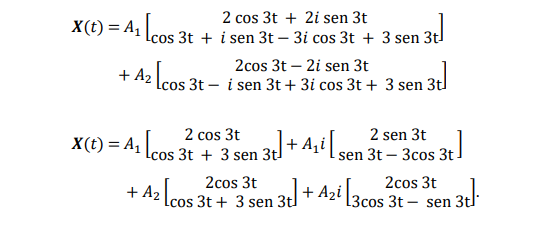 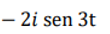 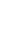 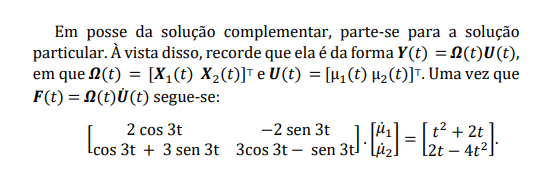 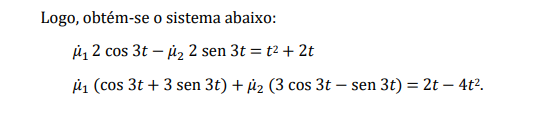 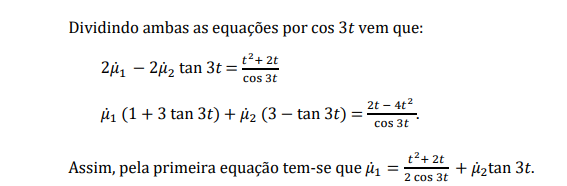 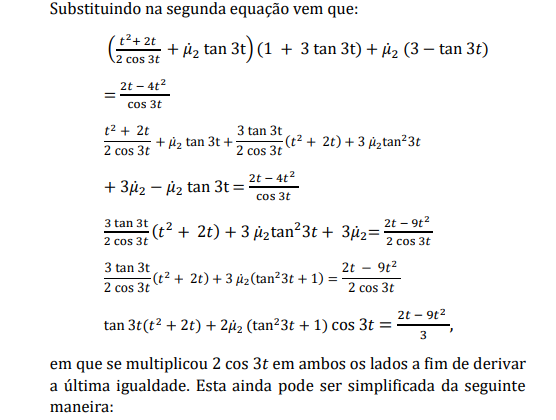 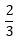 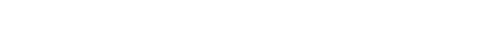 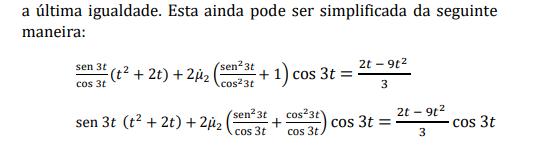 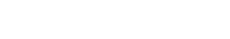 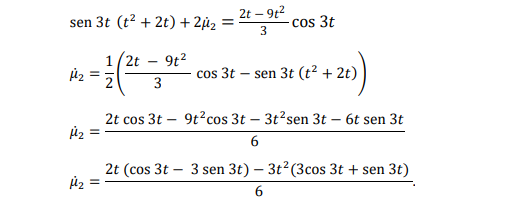 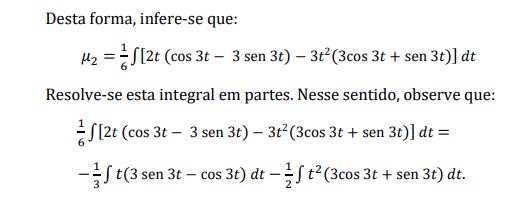 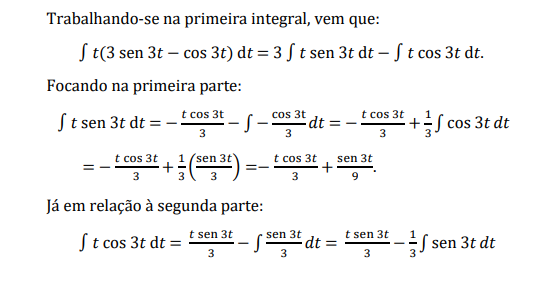 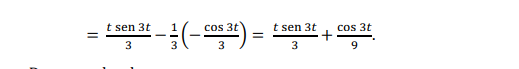 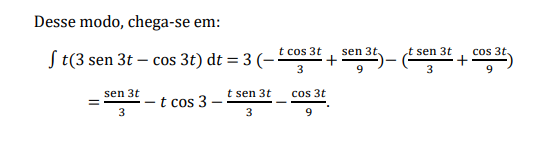 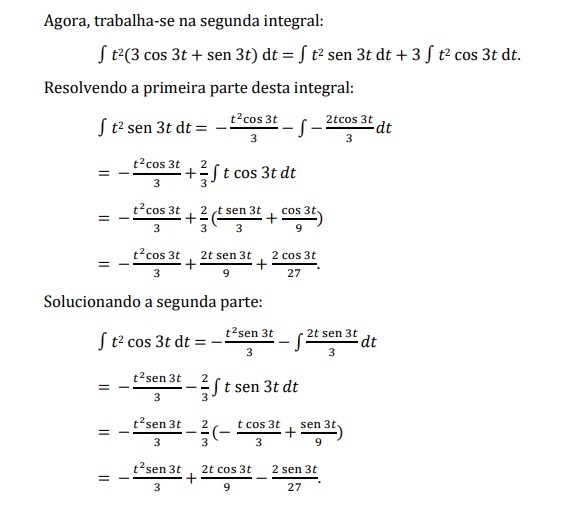 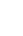 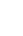 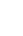 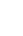 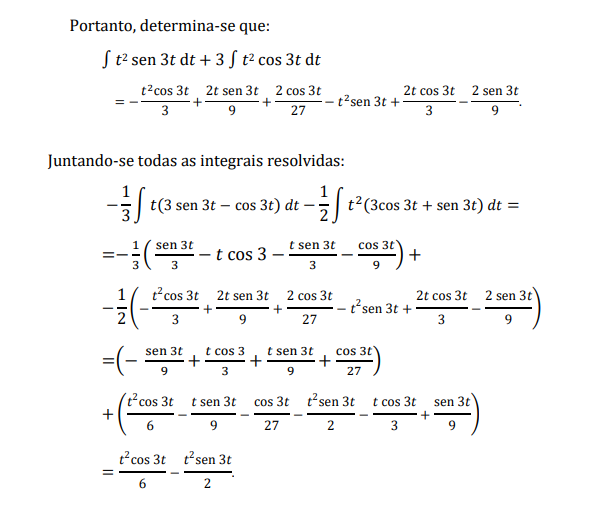 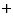 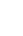 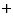 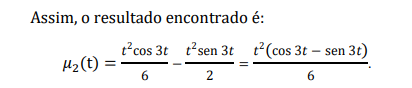 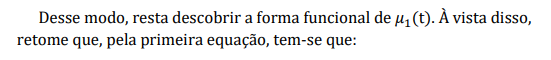 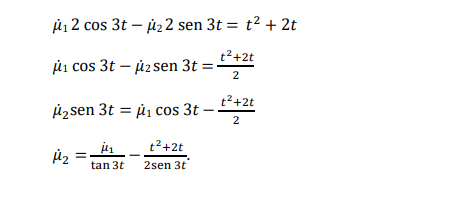 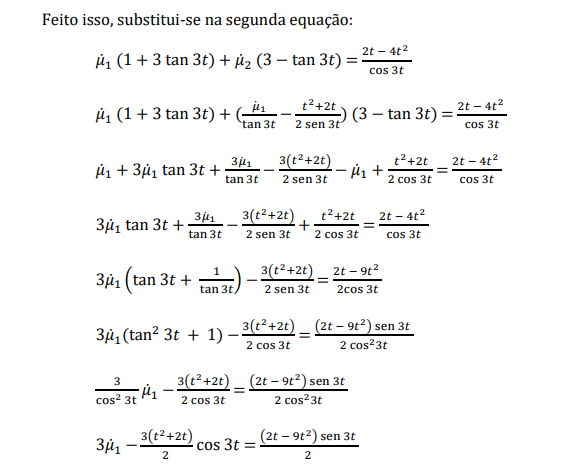 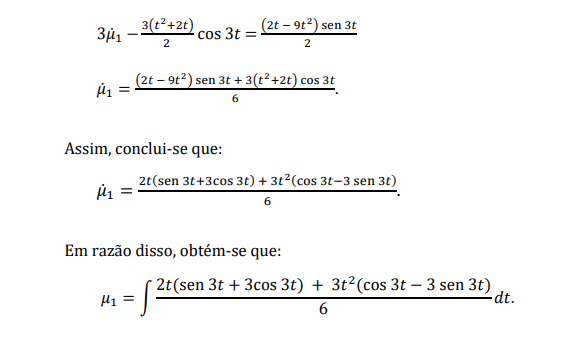 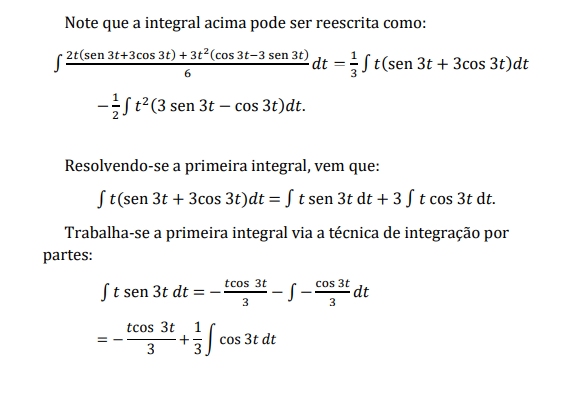 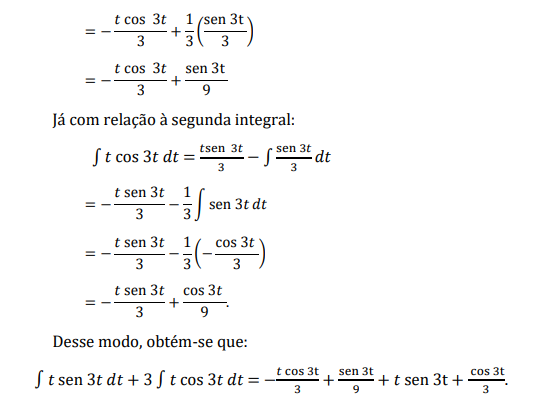 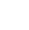 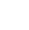 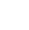 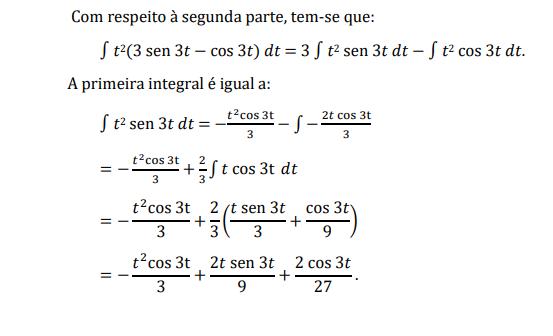 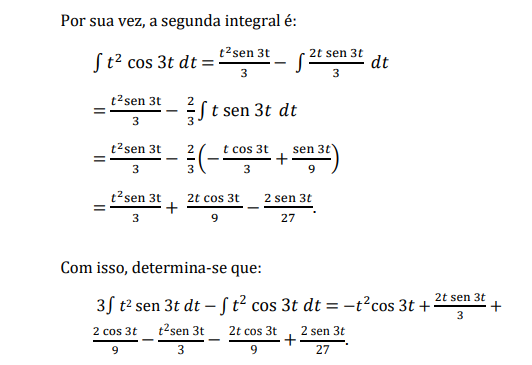 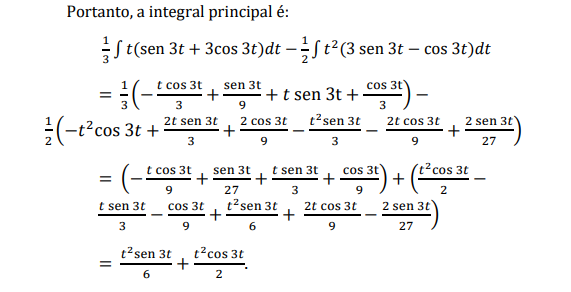 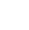 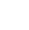 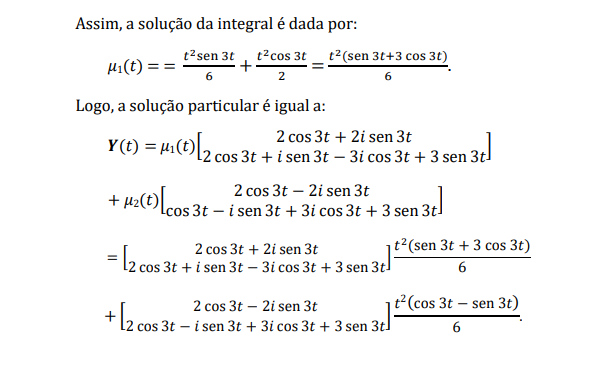 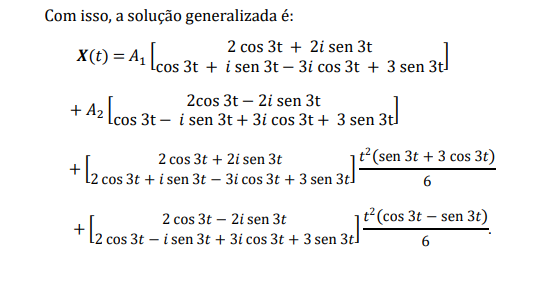